閱讀推動相關業務
閱推教師--佘春樺分機：852
E-mail：snake601@gmail.com
今日報告事項
本校推動閱讀項目
班級閱讀計劃、成果上傳
閱讀存摺升級與抽查
好書推薦徵稿
教師借書證權益
圖書館服務項目
相關資源介紹
本校閱讀推動
早自修
週四寧靜閱讀(40分鐘，導師加入閱讀)
週一、週二晨間閱讀(10分鐘)
週五英語聯播
本校閱讀推動
閱讀
每週一節閱讀課
隔週圖書館入館閱讀課
圖書館利用教育(每學年一節，由閱推或志工授課)
班級書箱輪讀
愛的書庫書箱輪讀
閱讀存摺升級
圖書館各項推廣
上傳書香校園網(9/7前)
學年末(6月底前)上傳成果(簡單形式即可)
資源分享
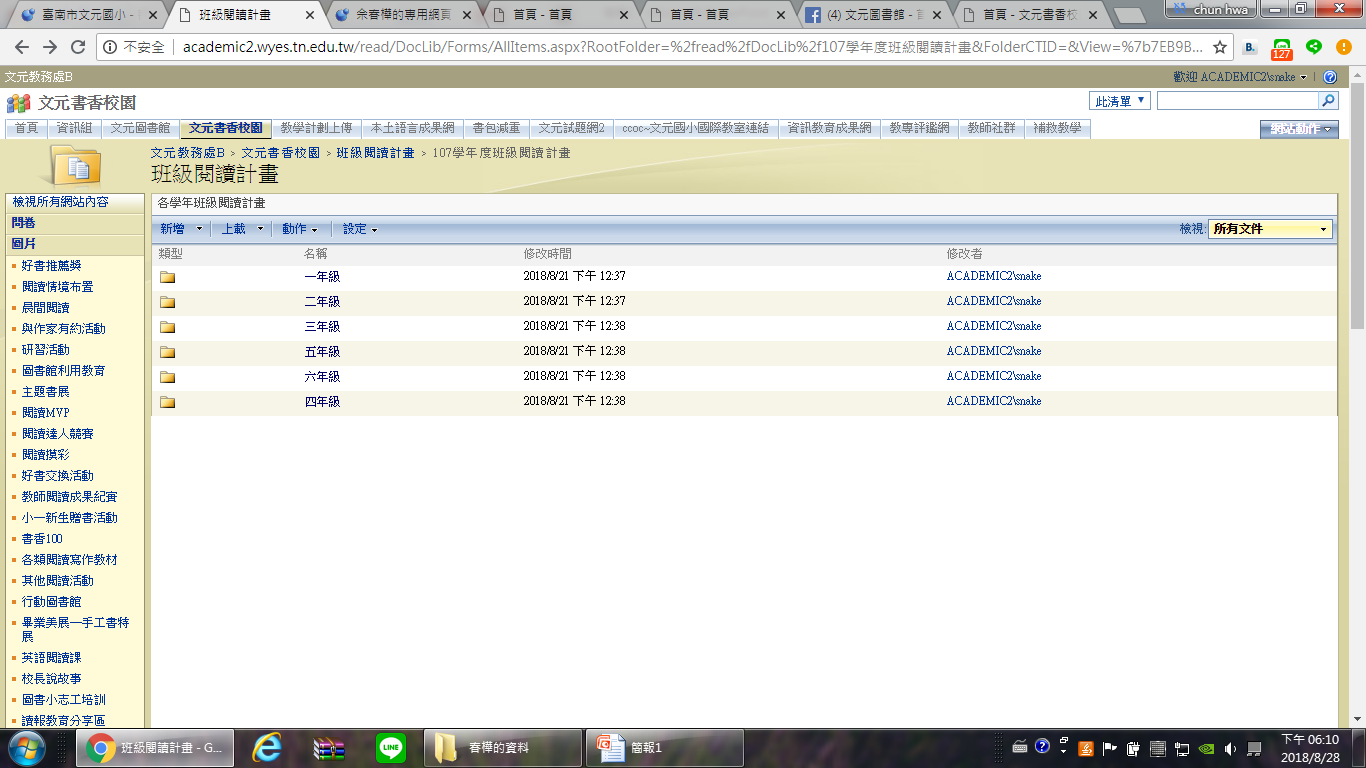 每年六月抽查
升級1.完成一本存摺(100本)   2.導師或家長認證、導師批閱      3.交至圖書館審核         4.審核通過(不通過退回)            5.通過第1、3、5、7、10本可領獎               借閱本數+1
六年級升級收至4月底，逾期不收。
學習弱勢學生，導師可在最末頁註記。
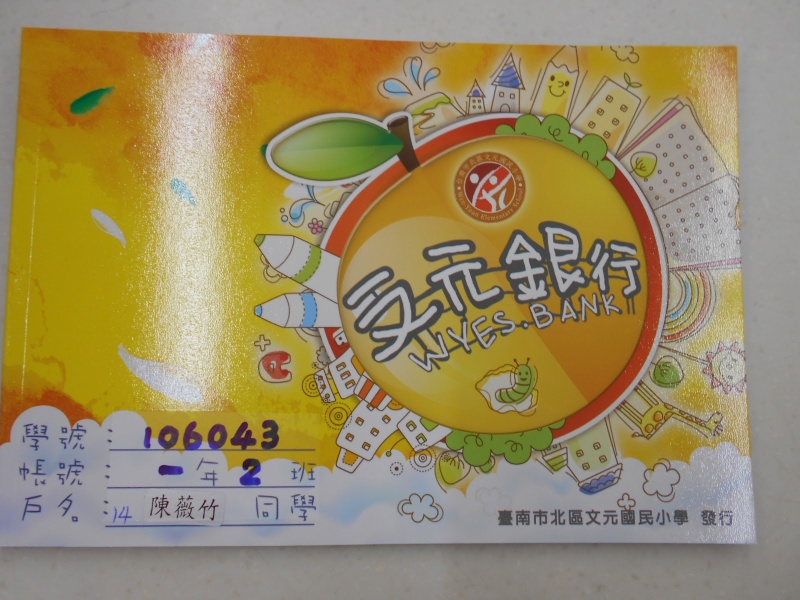 每學期兩次徵稿請見圖書館行事曆
主題式徵稿
獲選可獲得獎狀及30元禮券
107學年度上學期
新進正式教師一律由圖書館幹事--雅芬姐(分機853)處理發下
短代或長代教師，若有需求可直接找雅芬姐辦理
遺失者請洽雅芬姐
個人借書5本/次，借期兩週。
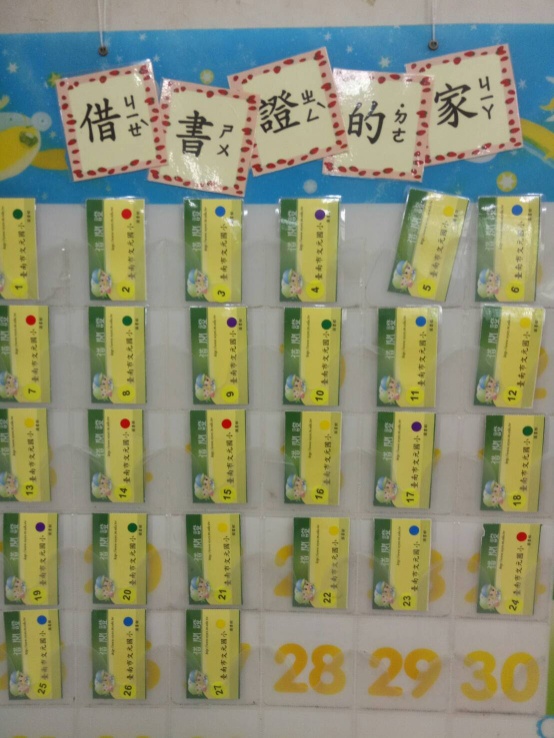 一般借書(個人借書證)
班級借書(班級借書證)，可借70本，借期30天
愛的書庫、班書書箱借閱
報紙借閱
週二午休開放各年級借閱排行前三名入館
視聽媒材借閱(僅限教師)
圖書館利用教育
小志工培訓(圖書、故事)
資源共享(書香校園、閱讀教師網頁、粉絲頁)
代訂書籍(須事先建立書名、出版社電子檔)
粉絲頁
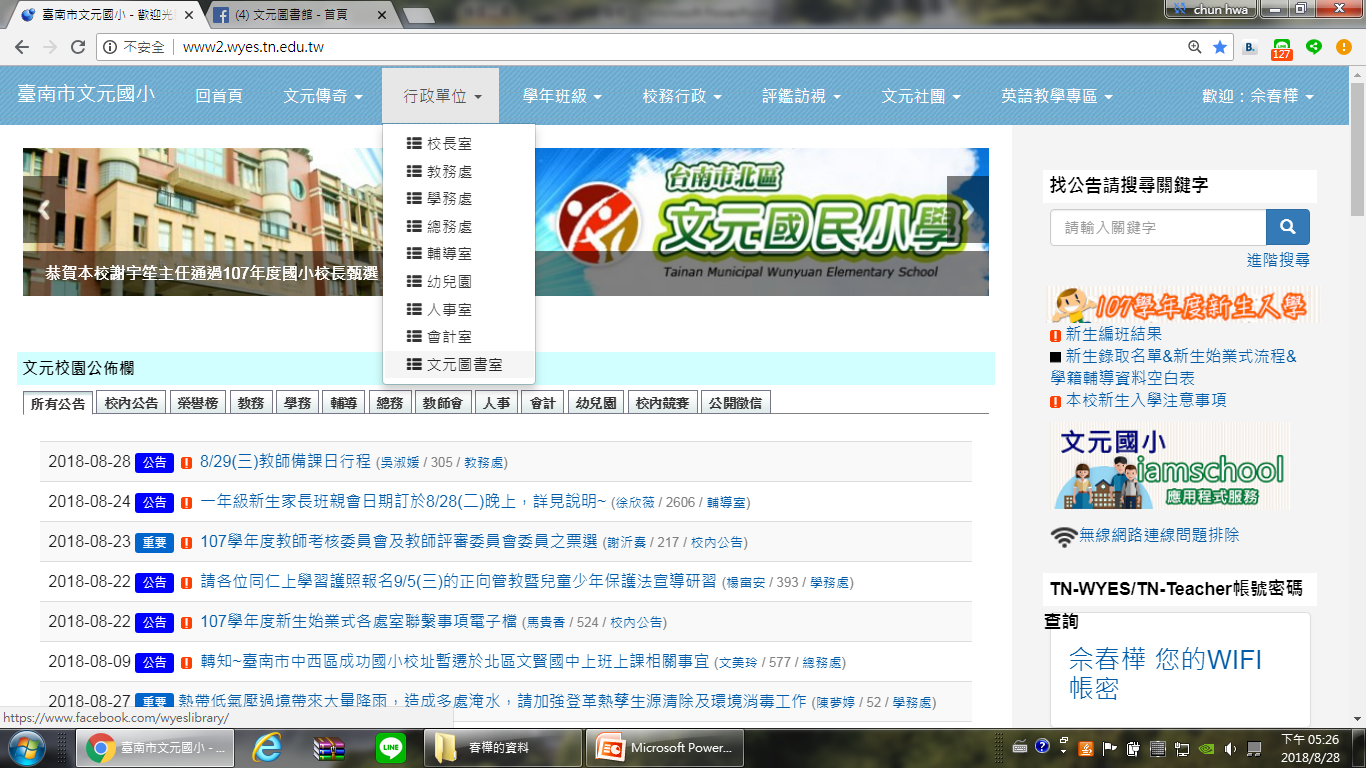 動態報導
書香校園
資源分享、資料上傳與下載
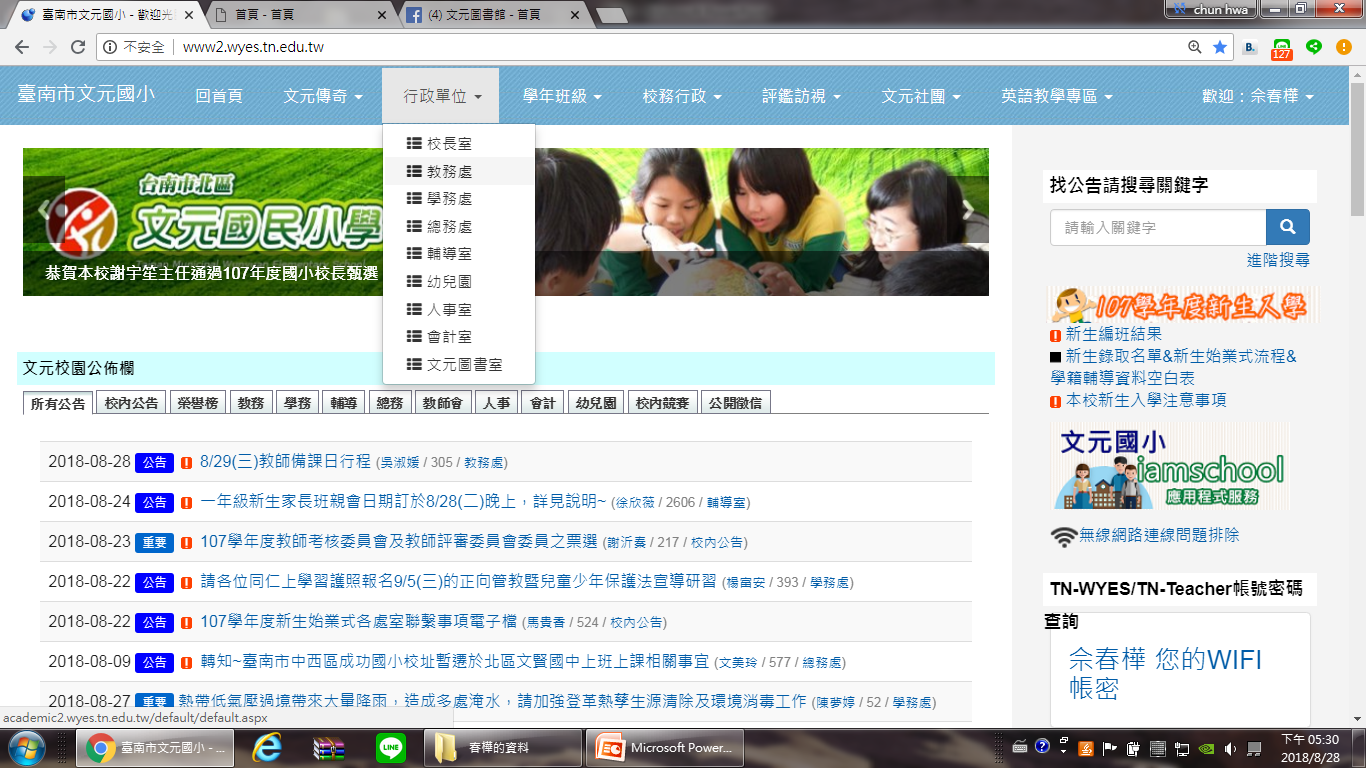 一定要先登入帳密才會出現
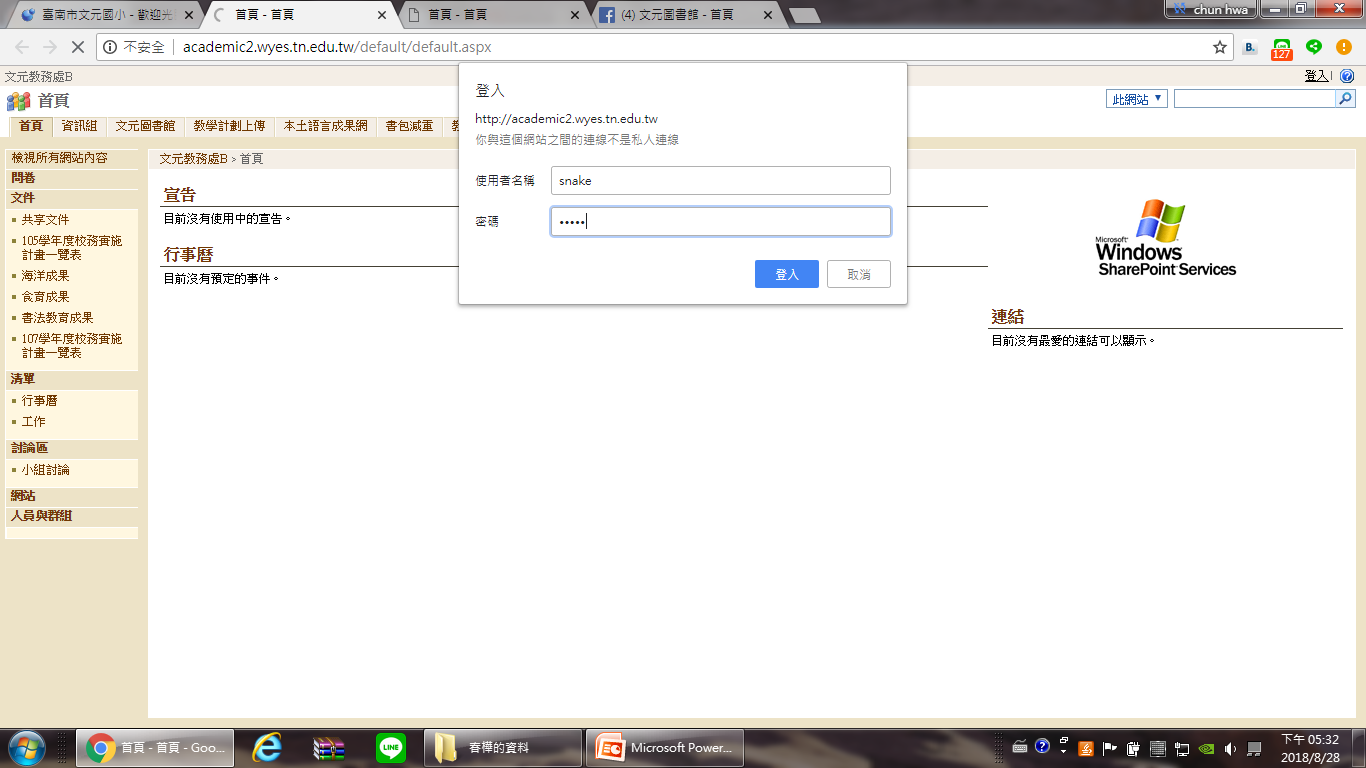 閱讀教師教學網站
資源分享、資料下載
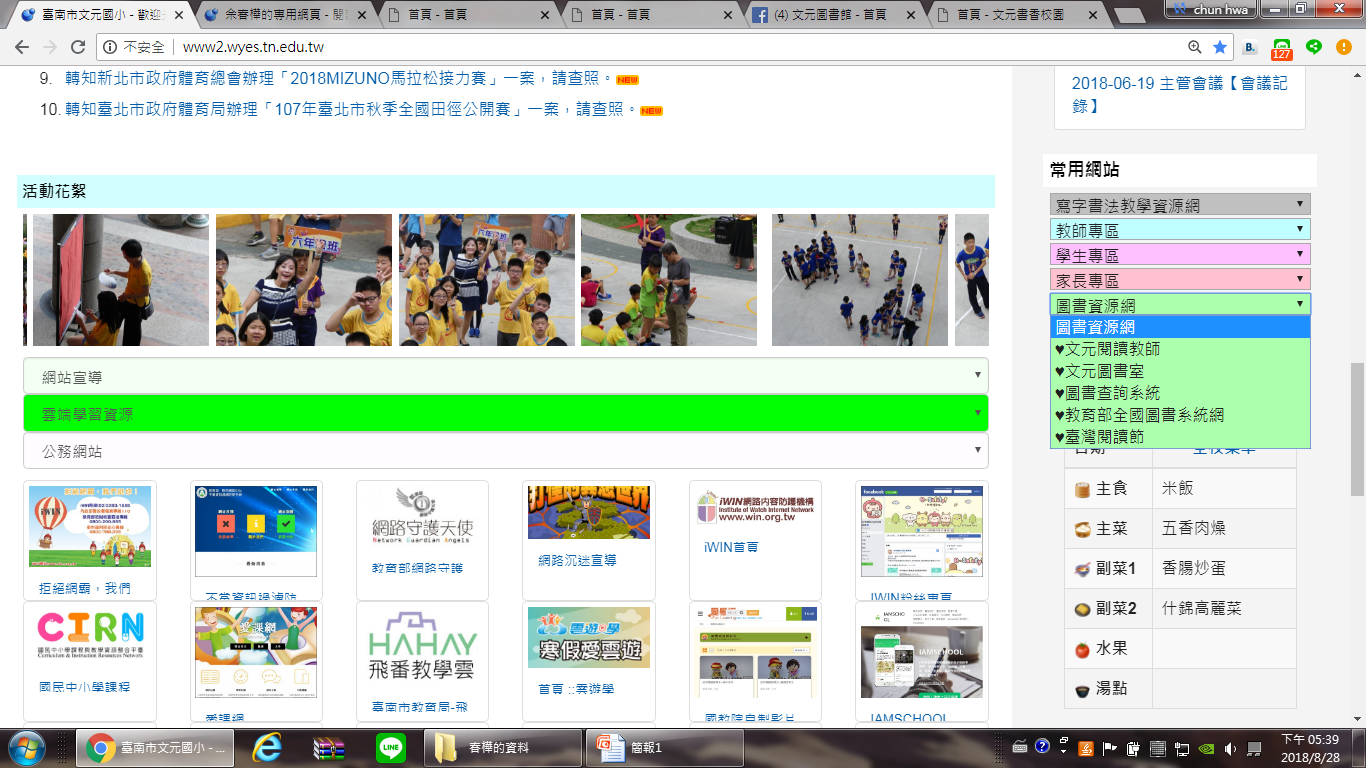 圖書館資源
各項資源
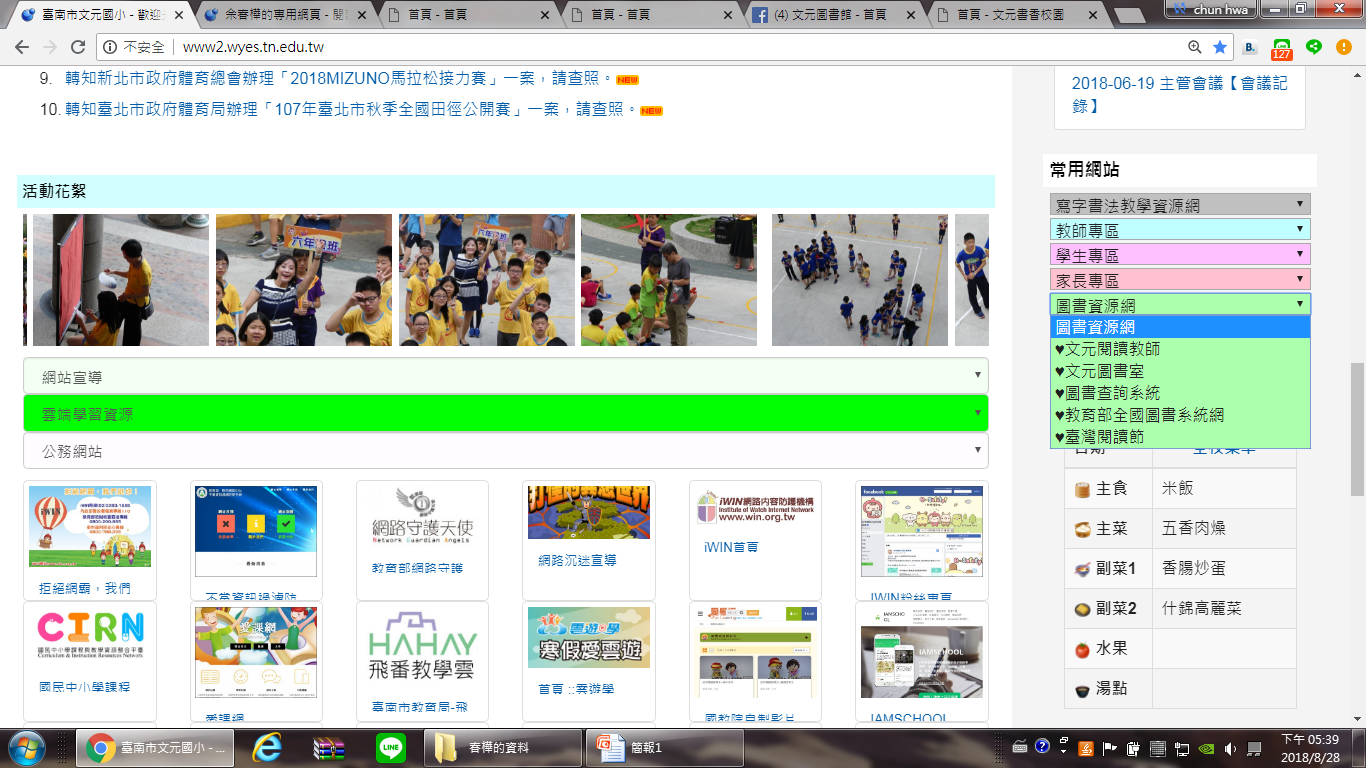 圖書館舊版網頁擁豐富資源
圖書館藏書查詢